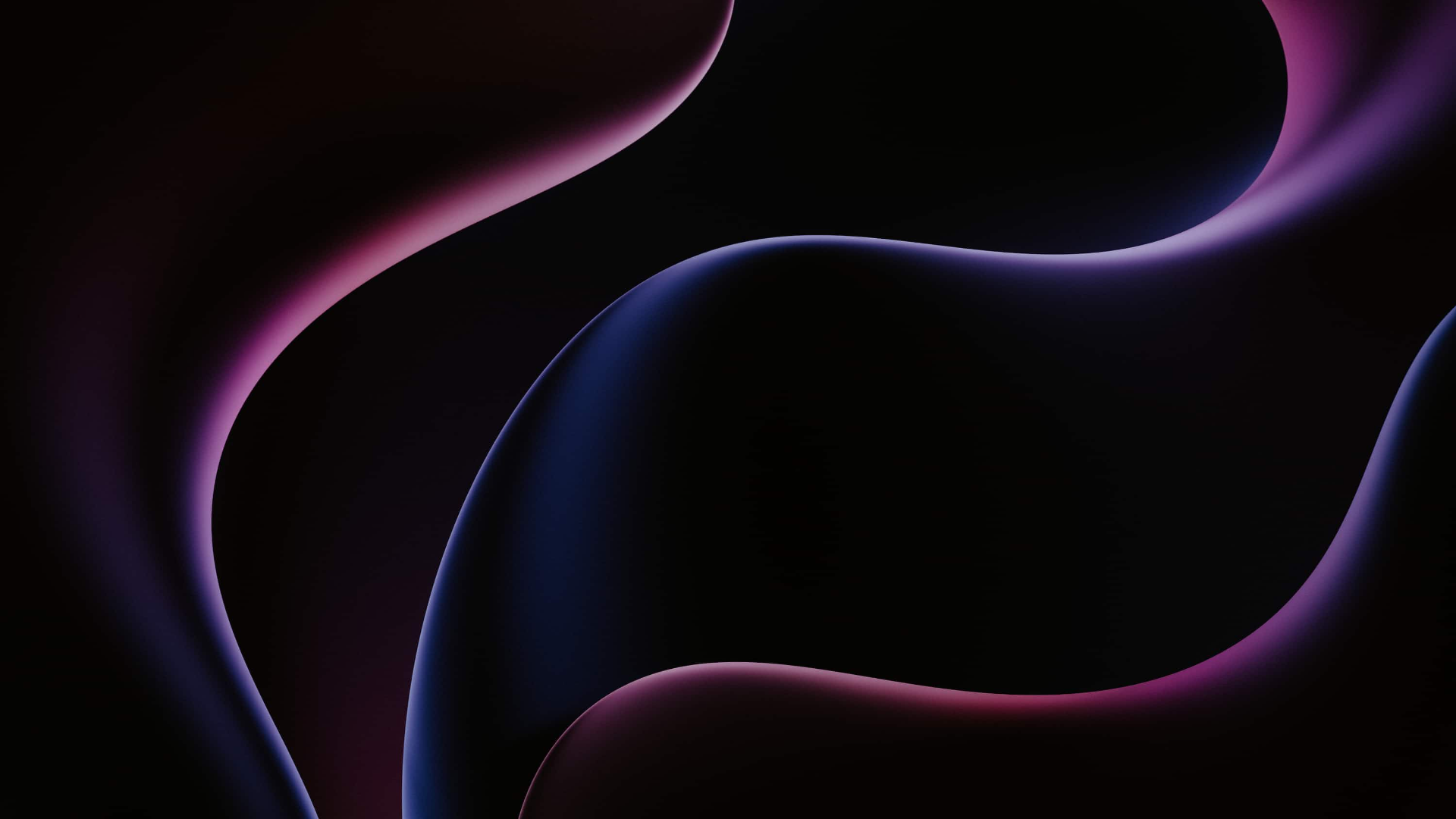 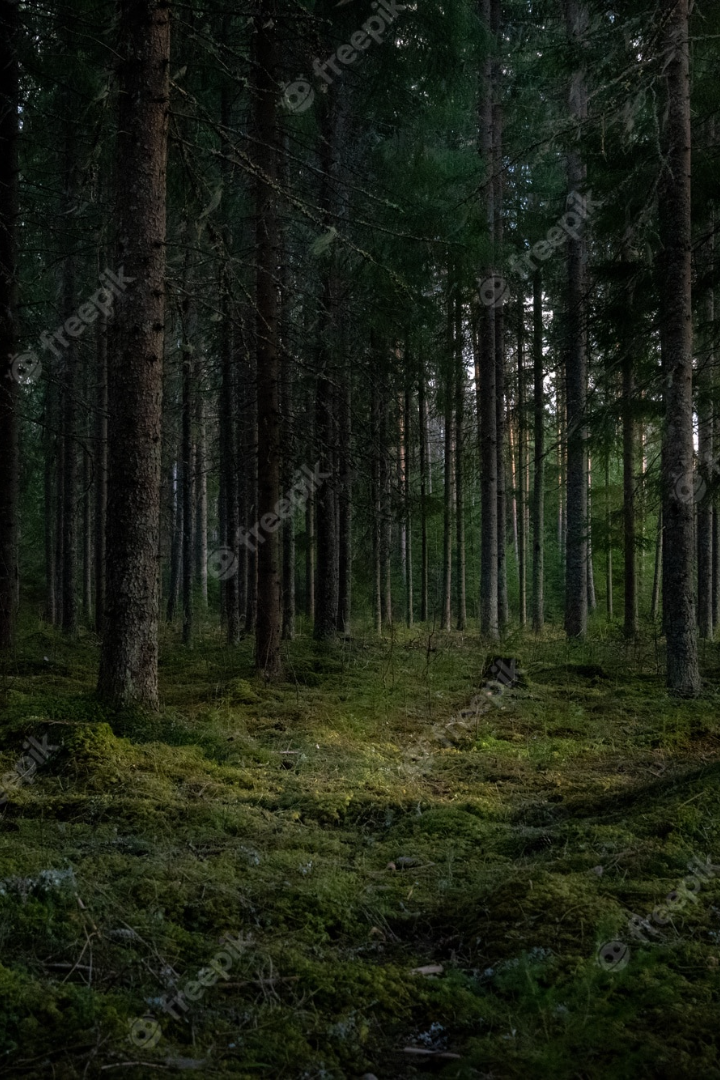 Интернет: что это и зачем он нужен нам?
Интернет - это огромная сеть компьютеров по всему миру. Мы используем Интернет чтобы общаться, учиться, работать, развлекаться и многое другое. Но как работает Интернет и кто его создал?
Презентация для классного часа в 7 классе по теме: "Что такое Интернет"
newUROKI.net
Всё для учителя – всё бесплатно!
newUROKI.net
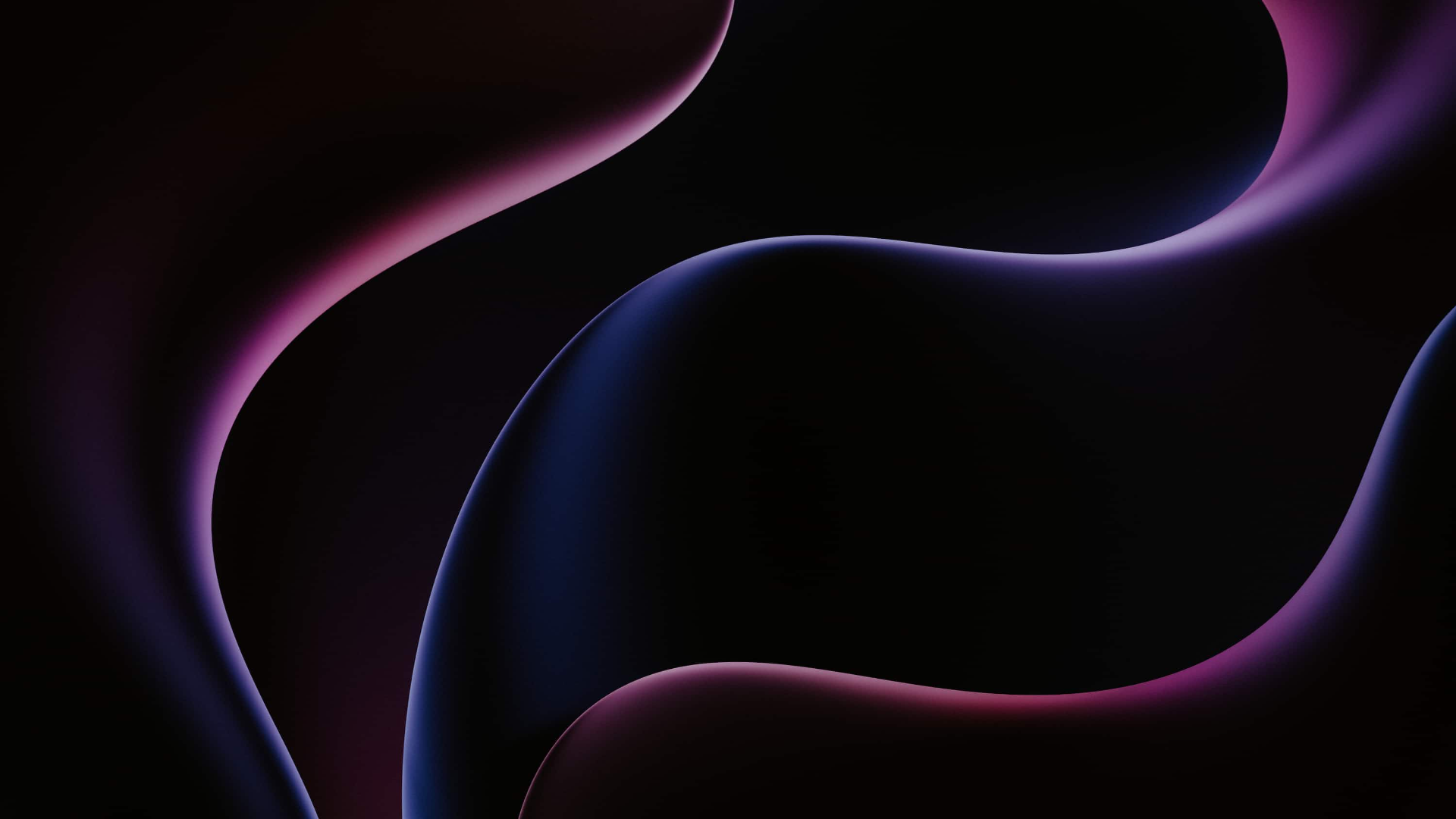 История создания Интернета
1
1969 год
Американский университет создает ARPANET - первую сеть компьютеров.
2
1983 год
Компьютерные сети объединяются для создания Интернета.
3
1990 год
Тим Бернерс-Ли изобретает World Wide Web (WWW), который позволяет нам общаться и делиться информацией через Интернет.
4
Сегодня
Интернет продолжает расти и изменяться, предоставляя нам бесконечные возможности.
newUROKI.net
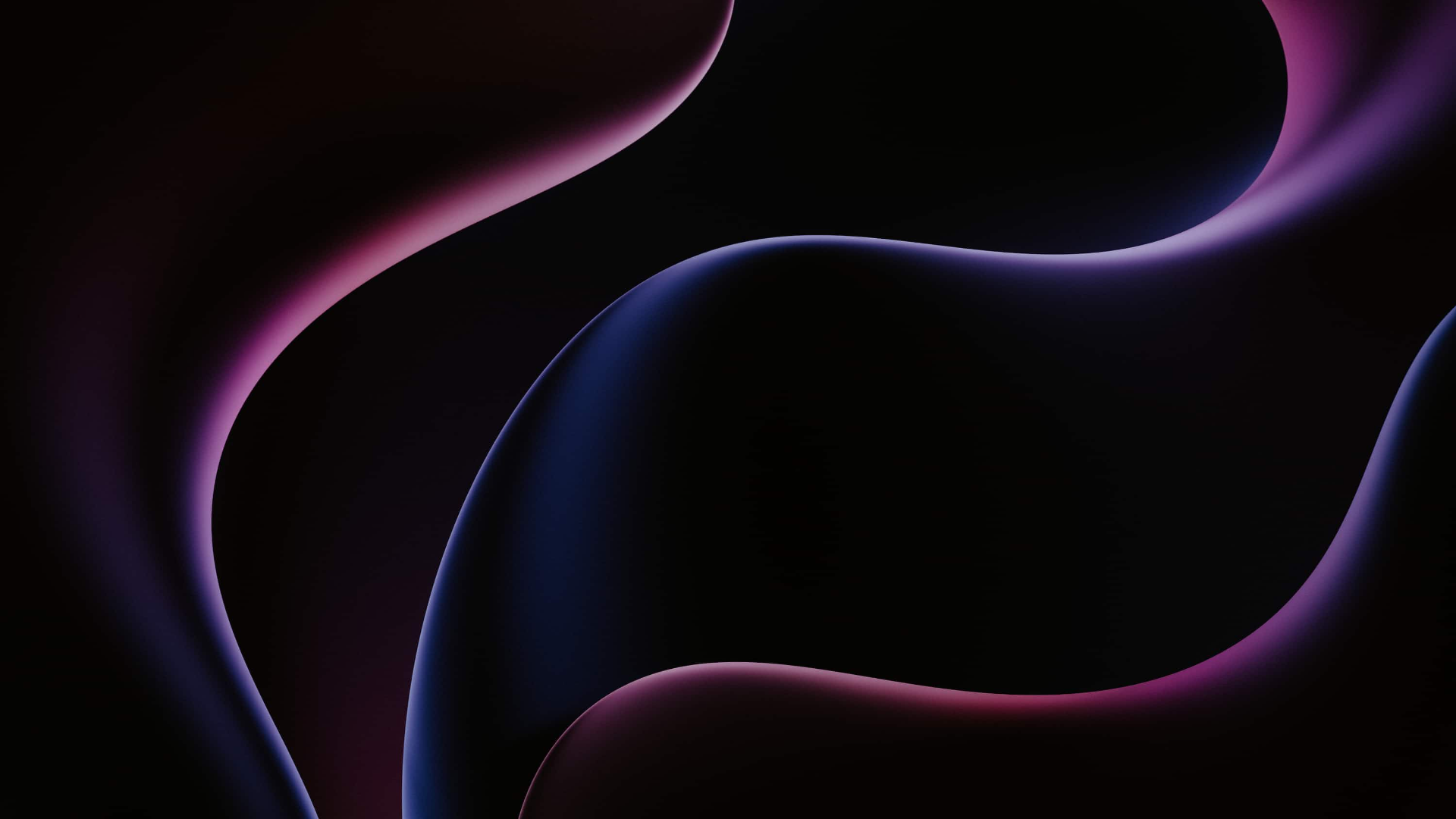 Кто управляет Интернетом?
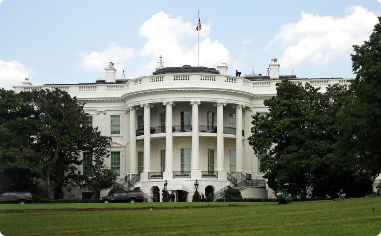 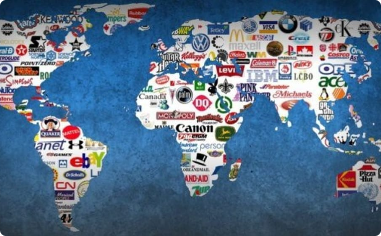 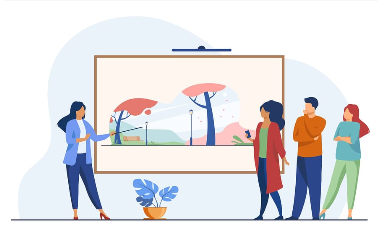 Государства
Корпорации
Пользователи
Некоторые государства регулируют Интернет, например, запрещая доступ к определенным сайтам.
Некоторые крупные компании контролируют часть Интернета, например, предоставляя доступ к популярным сайтам.
Мы все вместе создаем и управляем Интернетом, внося изменения и создавая новый контент.
newUROKI.net
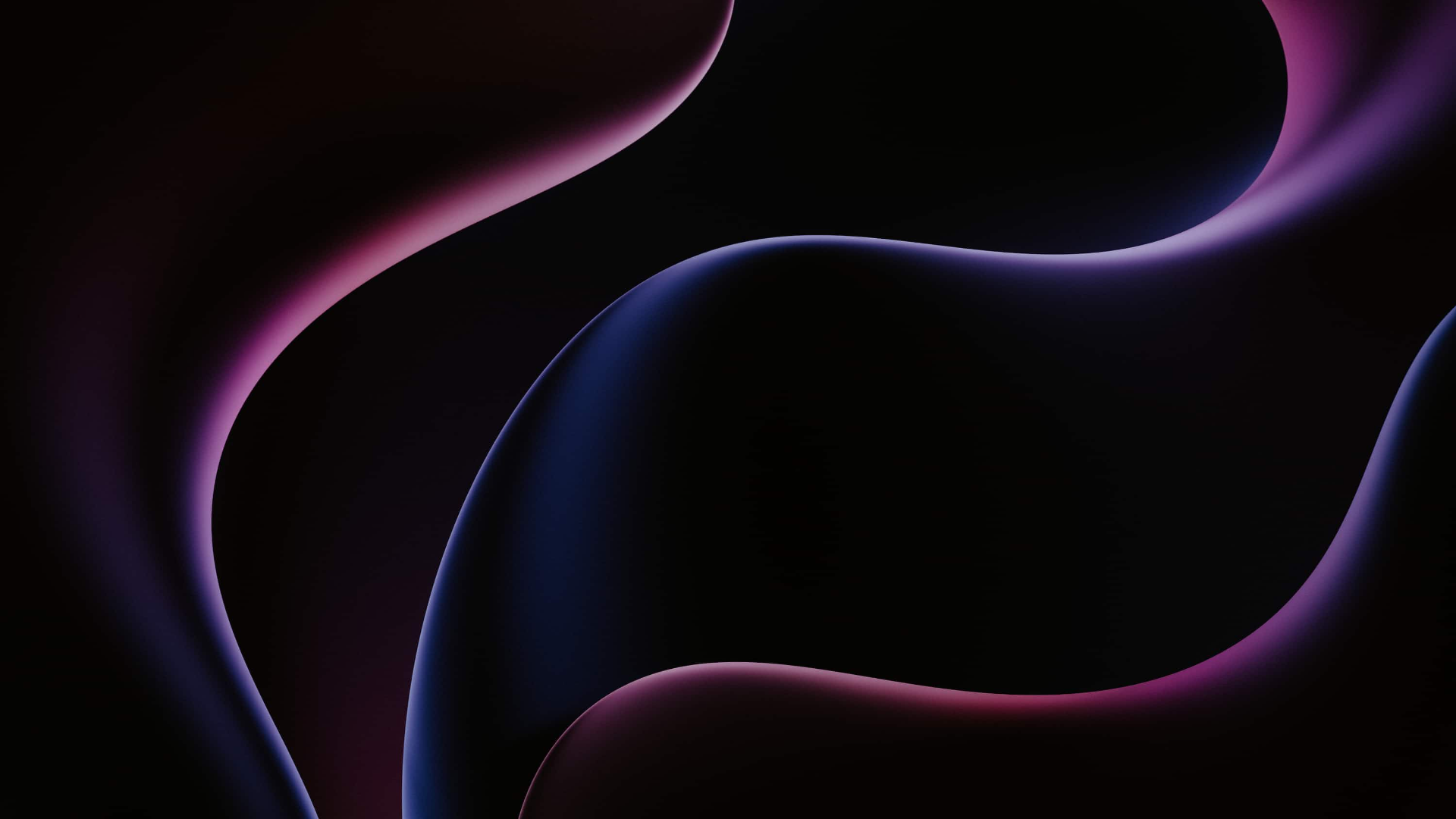 Плюсы и минусы онлайн-мира
Плюсы
Минусы
Интернет предоставляет нам доступ к информации, помогает общаться и узнавать новое. Мы можем работать и обучаться онлайн, хранить свои данные в облаке, а также делать покупки и получать услуги без выхода из дома.
Онлайн-мир может опасен из-за мошенников, вирусов и хакеров. Также социальные сети и другие сайты могут стать причиной зависимости.
newUROKI.net
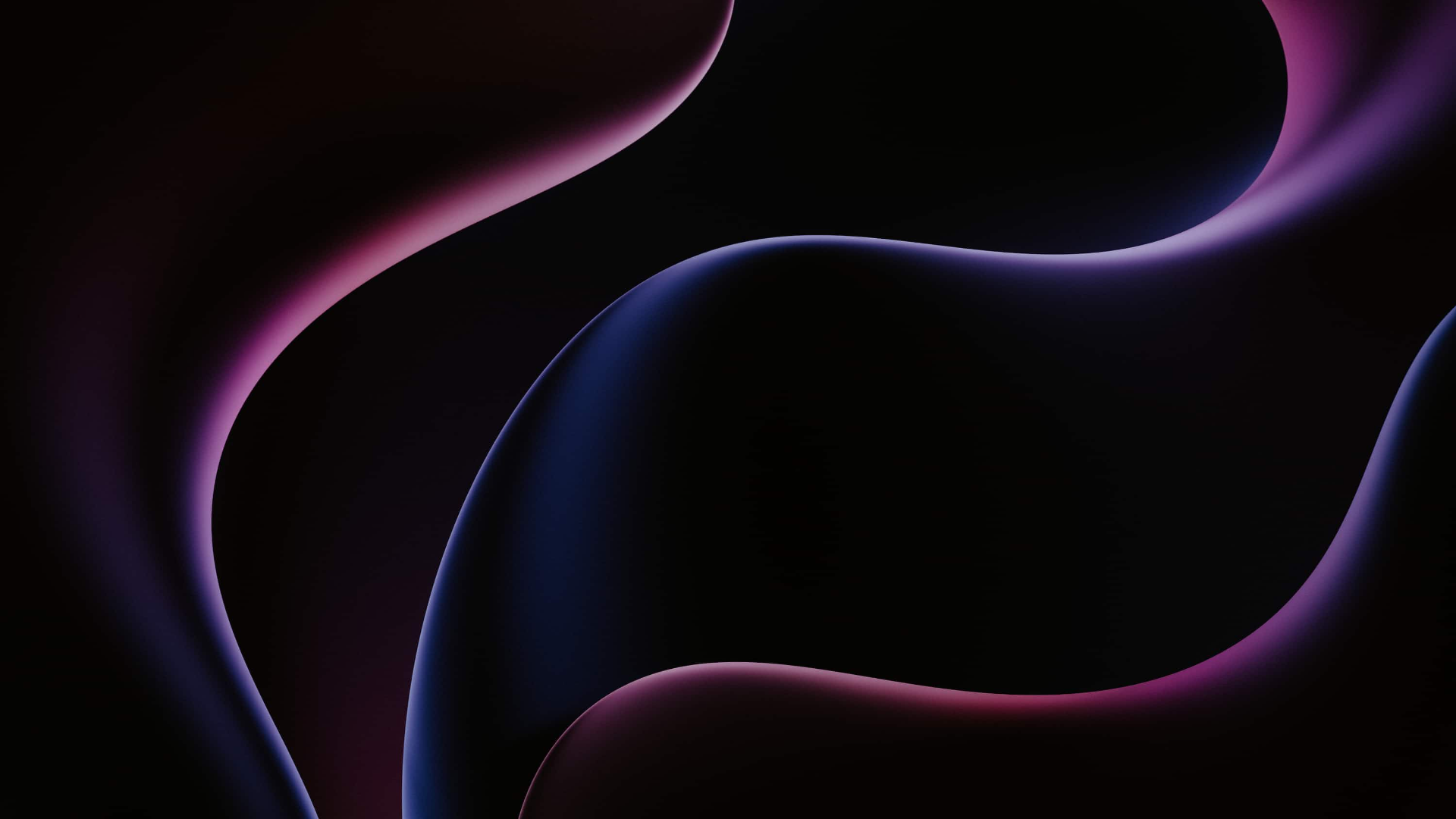 Безопасность в виртуальной сети
Антивирусное ПО
Убедитесь, что у вас установлено и обновляется качественное антивирусное ПО.
1
2
3
Пароли
Проверка ссылок
Используйте сложные пароли и не используйте их повторно. Сохраняйте их в безопасном месте, таком как менеджер паролей.
Проверяйте ссылки перед тем, как кликнуть на них. Не открывайте вложения, если не уверены, что они безопасны.
newUROKI.net
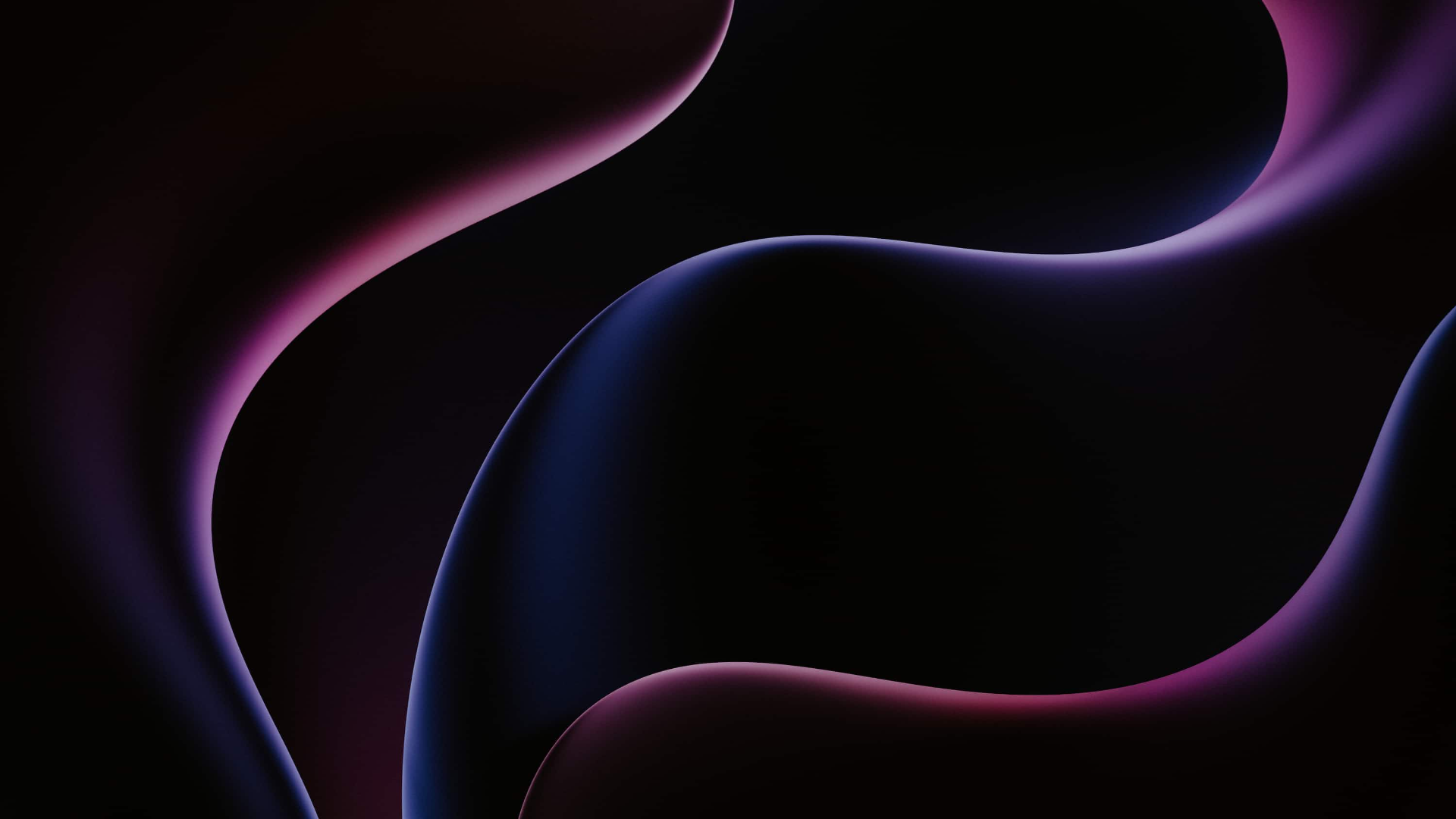 Как безопасно использовать Интернет?
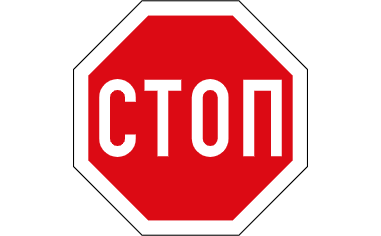 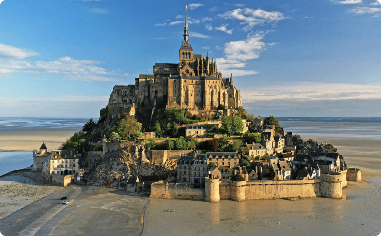 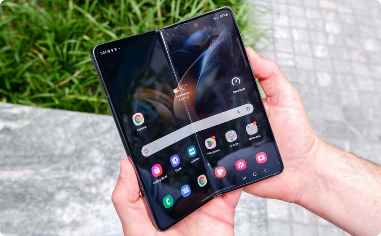 Остановитесь
Защитите свои данные
Мобильная безопасность
Перед тем, как что-то делать в Интернете, остановитесь и подумайте - насколько это безопасно и нужно ли это вам.
Не делитесь ненужной личной информацией и используйте безопасные соединения при передаче конфиденциальных данных.
Проверяйте настройки безопасности на своих мобильных устройствах и не устанавливайте подозрительные приложения.
newUROKI.net
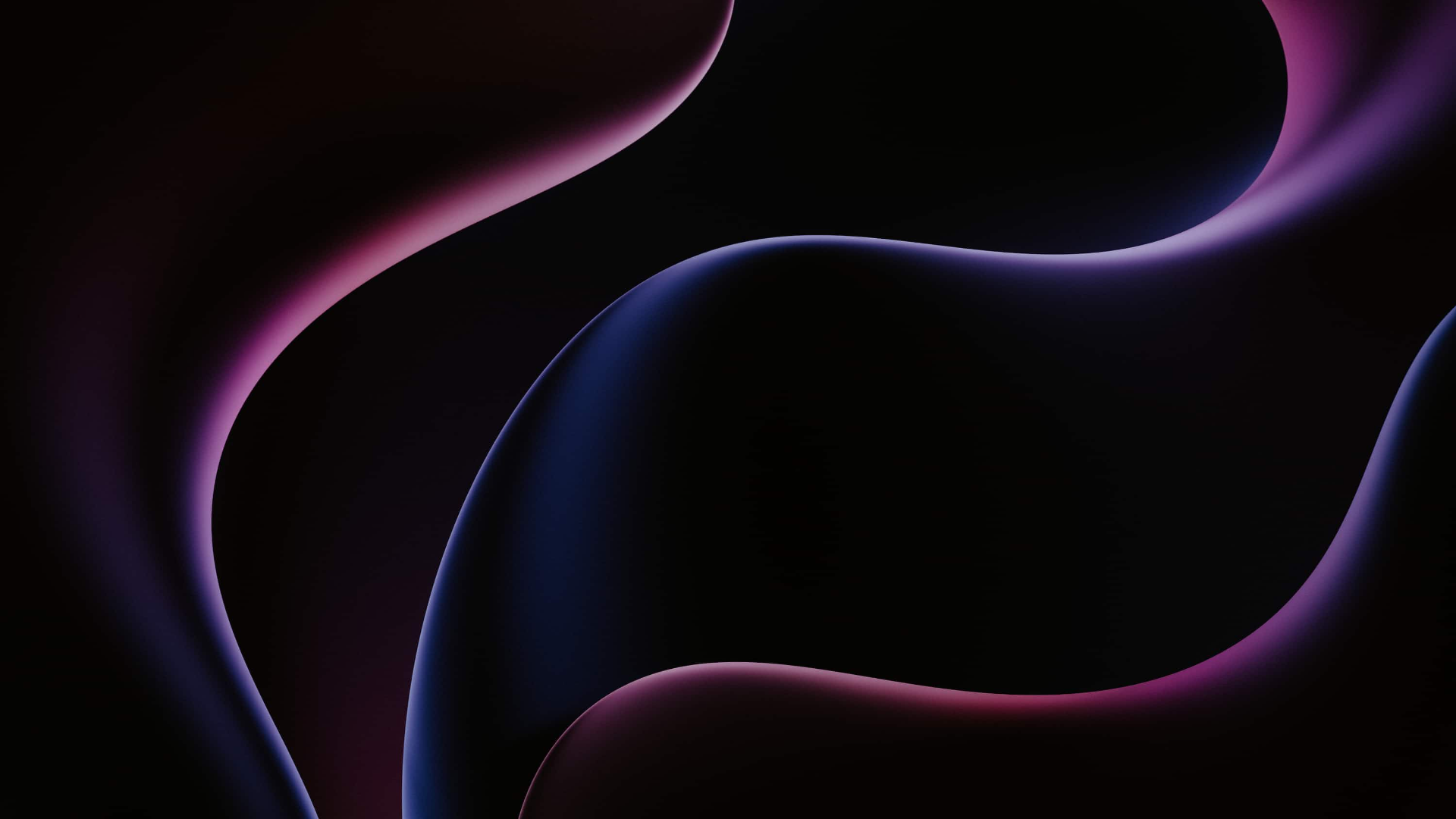 Будущее Интернета: что нас ждет?
Интернет вещей
Расширенная реальность
Искусственный интеллект
Устройства будут связаны между собой и управляться Интернетом, упрощая нашу жизнь и создавая новые возможности.
Благодаря технологии AR, виртуальный мир будет находиться рядом с нами, предоставляя новые возможности для работы и развлечения.
AI будет использоваться для решения сложных задач и улучшения общественного благосостояния во многих областях, включая медицину, образование и экологию.
newUROKI.net